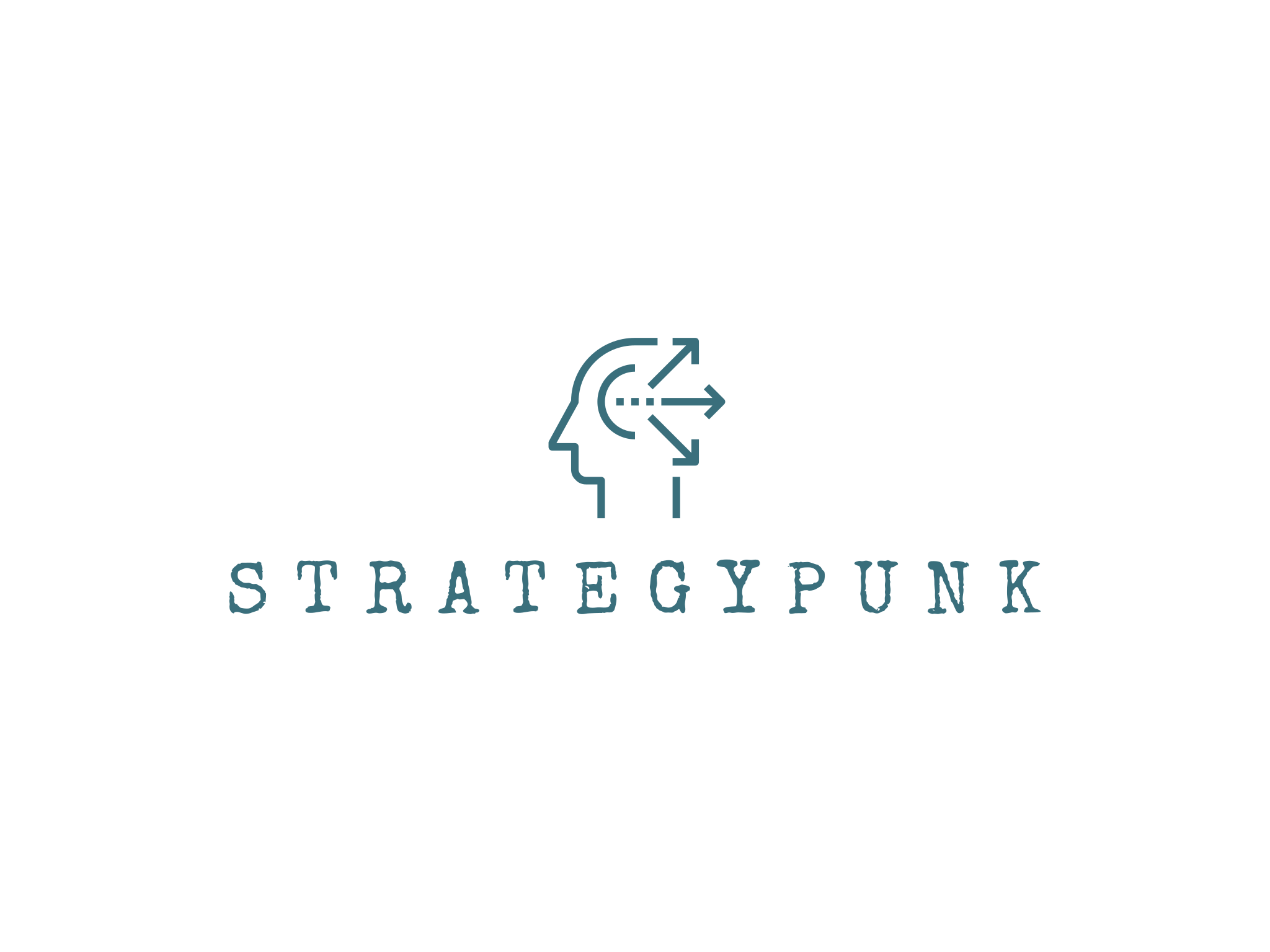 Leadership - 5 Dysfunctions of a team
Introduction to Lencioni’s five dysfunctions of a team
Team success factors
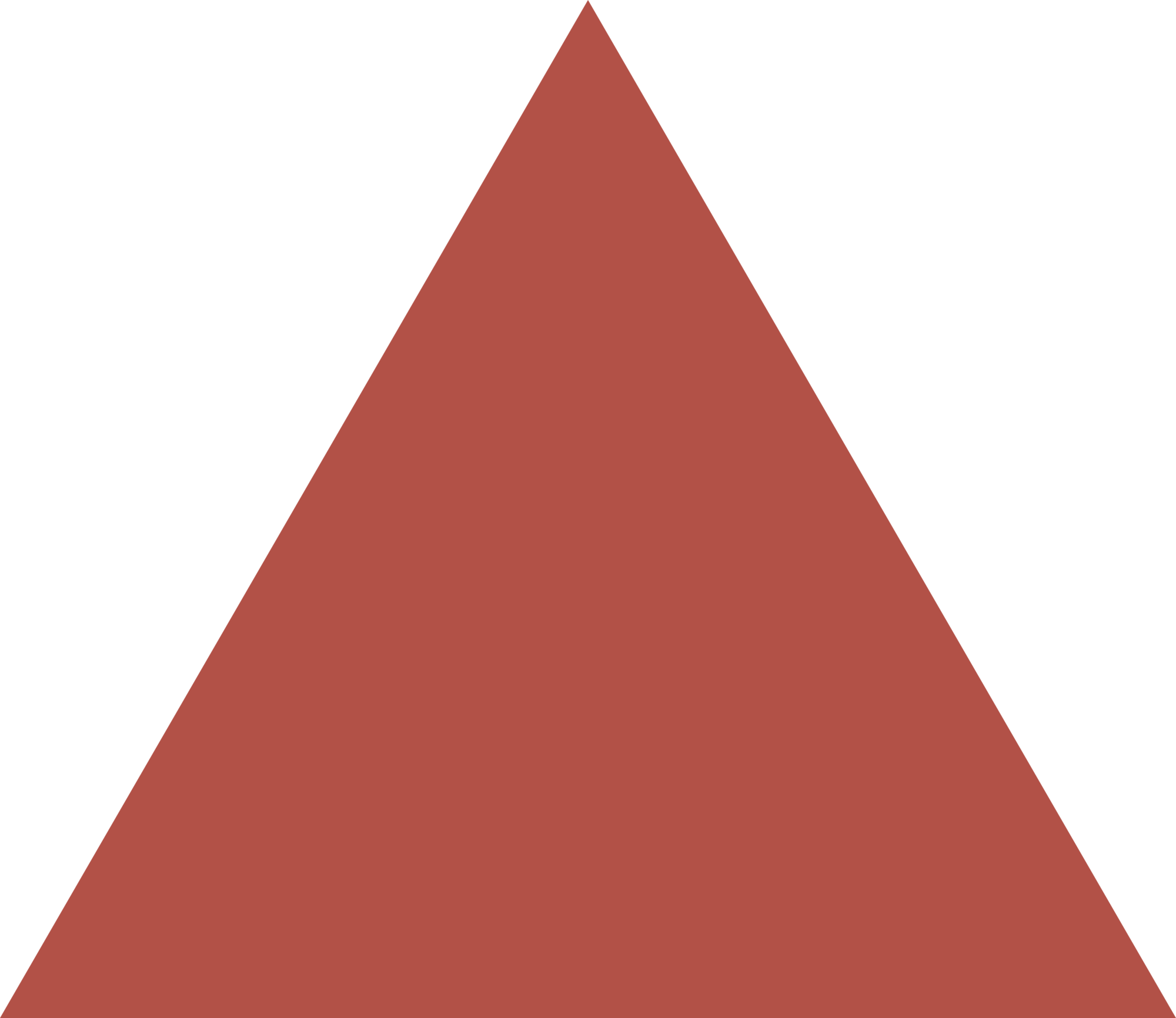 Status & Ego
the team is focused on the success of the project and getting results
Inattention to results
team members hold each other accountable to group decisions
Low standards
Avoidance of accountability
Challenges
team buys-in and commit to decisions despite initial agreements
Ambiguity
Lack of commitment
team is unafraid to debate about ideas (once trust is established)
Artificial harmony
Fear on conflict
team members trust each other and share openly challenges and limitations
Invulnerability
Absence of trust
Source: The Five Dysfunctions of a Team, by Patrick Lencioni, 2002
www.strategypunk.com
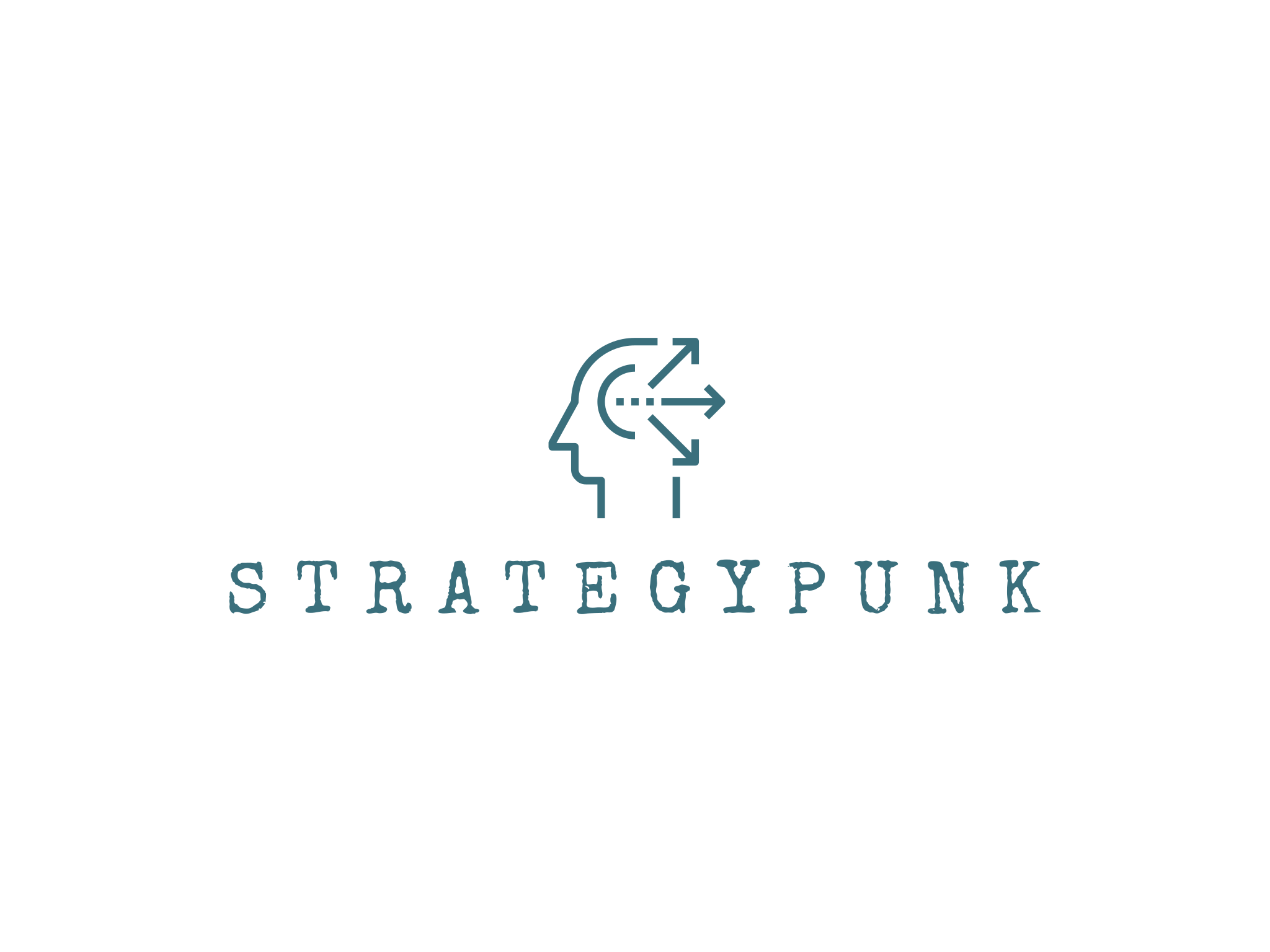 Leadership - 5 Dysfunctions of a team
Your
idea goes here.
Your
idea goes here.
Your
idea goes here.
Your
idea goes here.
Your
idea goes here.
Your
idea goes here.
Your
idea goes here.
Workshop Template: Status & Ego
Inattention to results
Status & Ego
Write action items in the post its:
Source: The Five Dysfunctions of a Team, by Patrick Lencioni, 2002 / Post-It layout from Canva.com
www.strategypunk.com
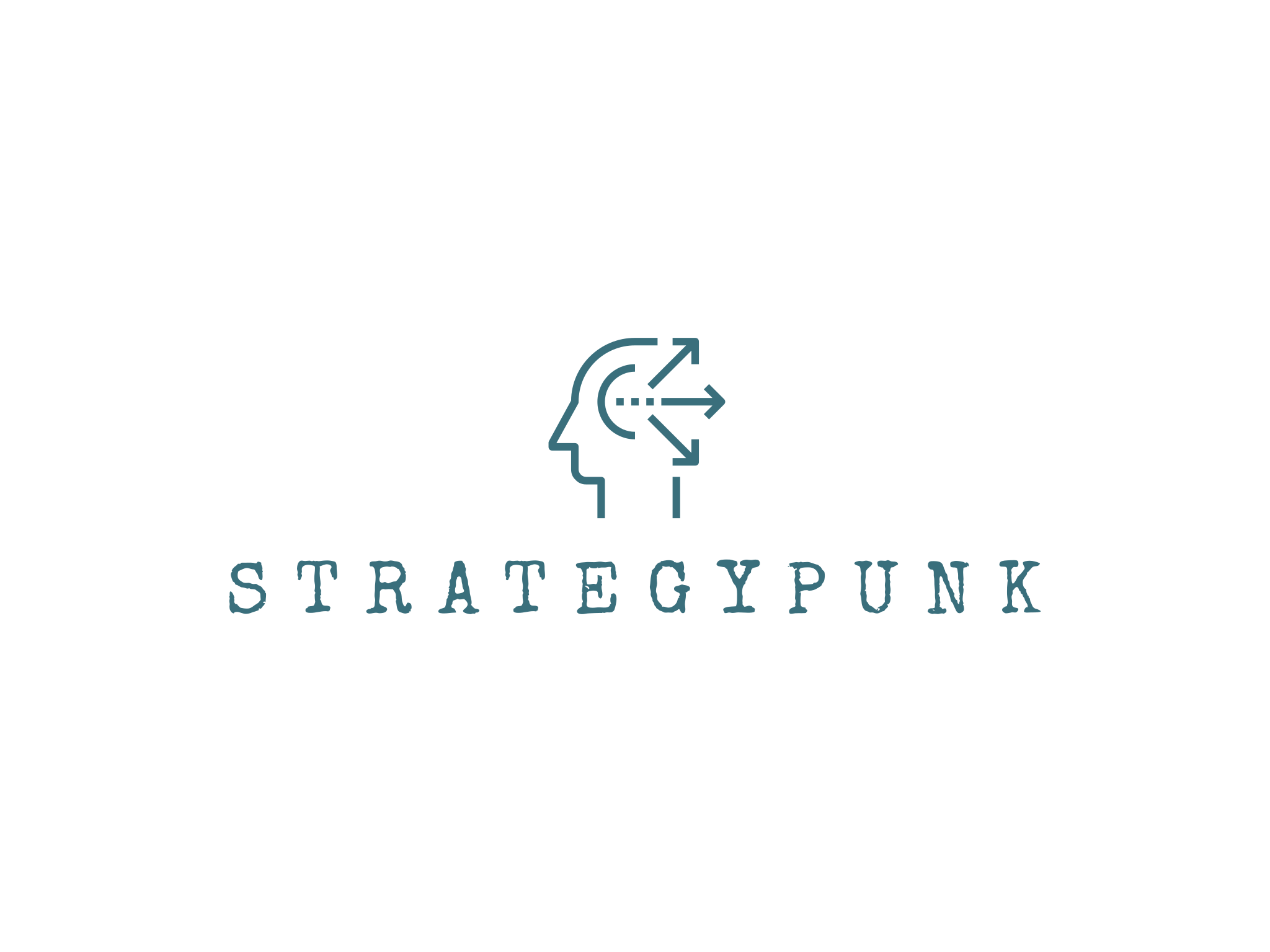 Leadership - 5 Dysfunctions of a team
Your
idea goes here.
Your
idea goes here.
Your
idea goes here.
Your
idea goes here.
Your
idea goes here.
Your
idea goes here.
Your
idea goes here.
Workshop Template: Low standards
Avoidance of accountability
Low standards
Write action items in the post its:
Source: The Five Dysfunctions of a Team, by Patrick Lencioni, 2002 / Post-It layout from Canva.com
www.strategypunk.com
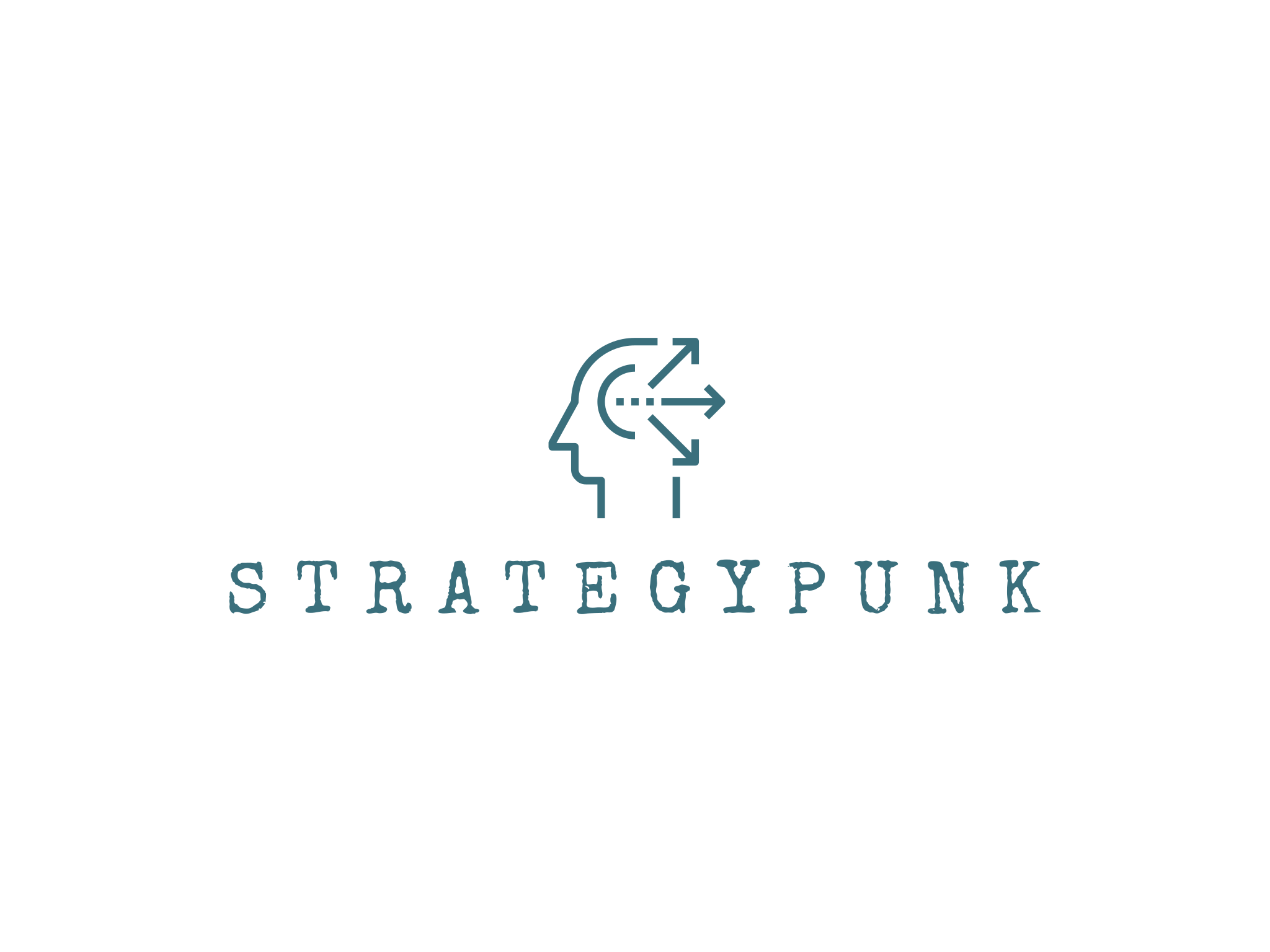 Leadership - 5 Dysfunctions of a team
Your
idea goes here.
Your
idea goes here.
Your
idea goes here.
Your
idea goes here.
Your
idea goes here.
Your
idea goes here.
Your
idea goes here.
Workshop Template: Ambiguity
Lack of commitment
Ambiguity
Write action items in the post its:
Source: The Five Dysfunctions of a Team, by Patrick Lencioni, 2002 / Post-It layout from Canva.com
www.strategypunk.com
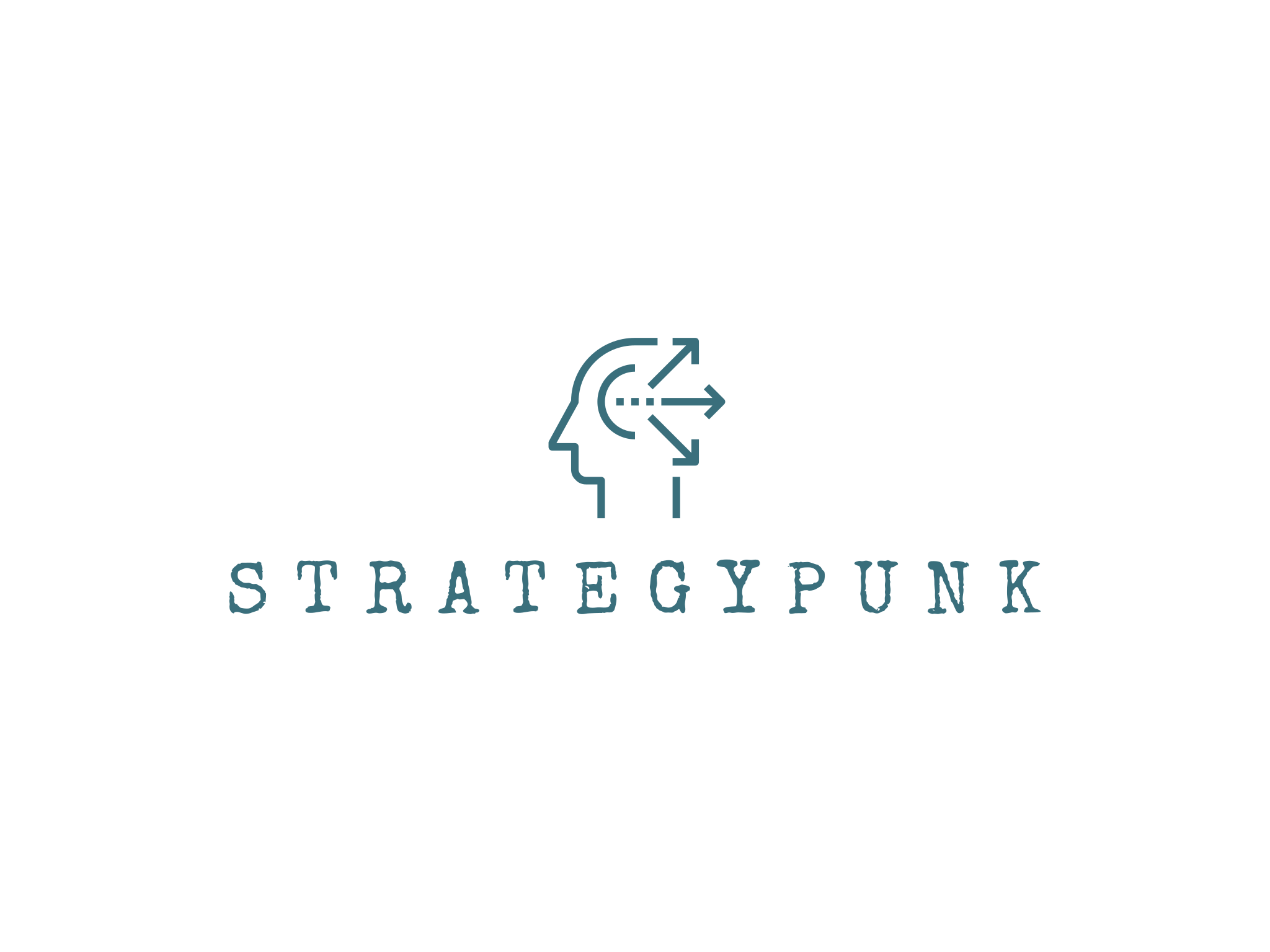 Leadership - 5 Dysfunctions of a team
Your
idea goes here.
Your
idea goes here.
Your
idea goes here.
Your
idea goes here.
Your
idea goes here.
Your
idea goes here.
Your
idea goes here.
Workshop Template: Artificial harmony
Fear on conflict
Artificial harmony
Write action items in the post its:
Source: The Five Dysfunctions of a Team, by Patrick Lencioni, 2002 / Post-It layout from Canva.com
www.strategypunk.com
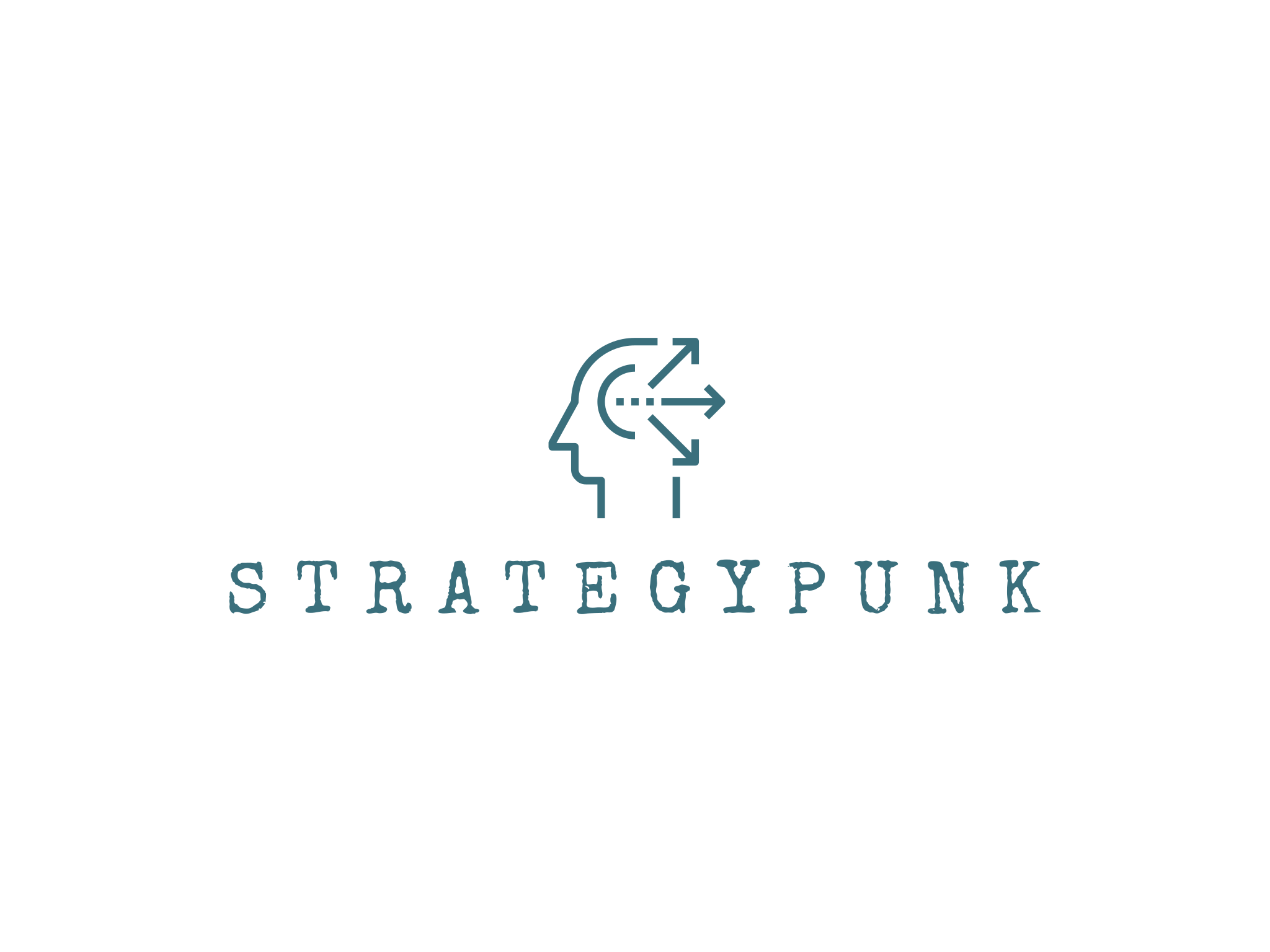 Leadership - 5 Dysfunctions of a team
Your
idea goes here.
Your
idea goes here.
Your
idea goes here.
Your
idea goes here.
Your
idea goes here.
Your
idea goes here.
Your
idea goes here.
Workshop Template: Invulnerability
Absence of trust
Invulnerability
Write action items in the post its:
Source: The Five Dysfunctions of a Team, by Patrick Lencioni, 2002 / Post-It layout from Canva.com
www.strategypunk.com
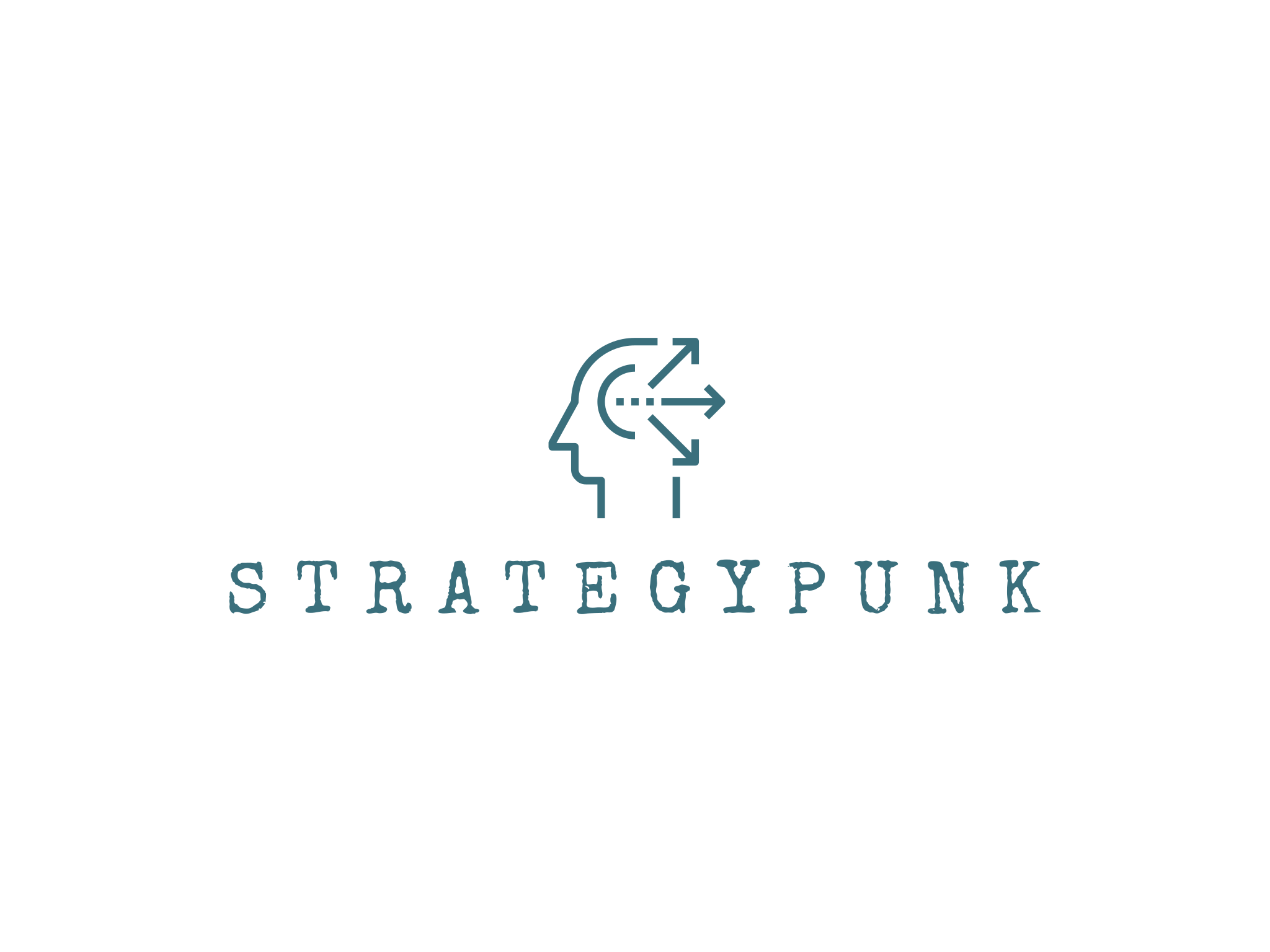 Feel free to use this template, copy it, make it your own or customize it to your own CI.
Please send feedback or contact us:
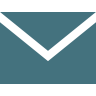 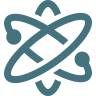 Email
Website
www.strategypunk.com
info@strategypunk.com
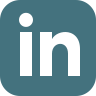 LinkedIn
www.linkedin.com/company/strategypunk